Innovative Technology  for Chronic Disease Management in the Home
Masimo Corporation
Alternate Care
Why We Do What We Do
Section 3025 of the Affordable Care Act added section 1886 to the Social Security Act establishing the Hospital Readmission Reduction Program, which requires CMS to reduce payments to IPPS hospitals with excess readmissions, effective for discharges beginning on October 1, 2012.

Defined readmission as an admission to a subsection (d) hospital within 30 days of a discharge from the same or another subsection (d) hospital
CMS Refined Readmission Target Diagnoses
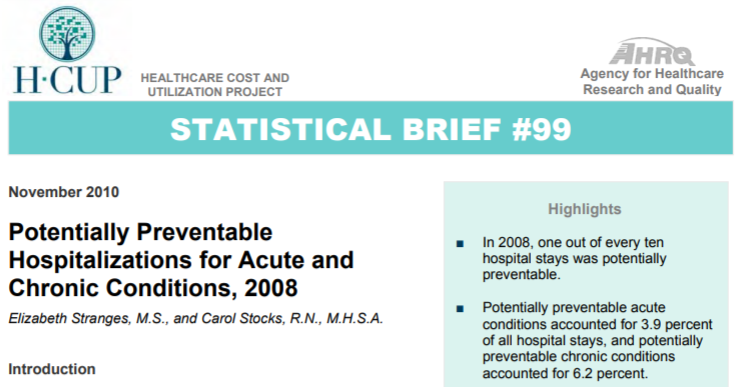 One in every ten hospital admissions was potentially preventable.   Potentially preventable CHRONIC  CONDITIONS make up 6.2%  of all hospital stays.1

FY 2012
AMI
Heart Failure
Pneumonia
FY 2015 
COPD
THA/TKA
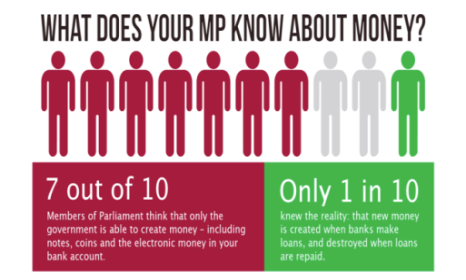 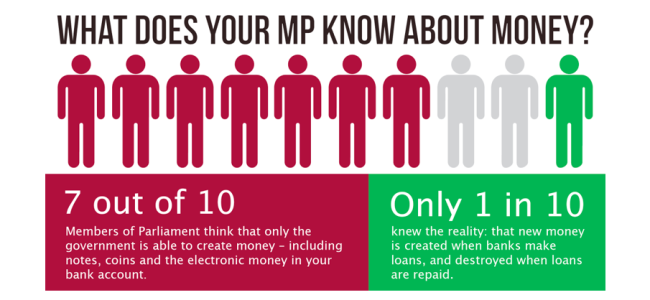 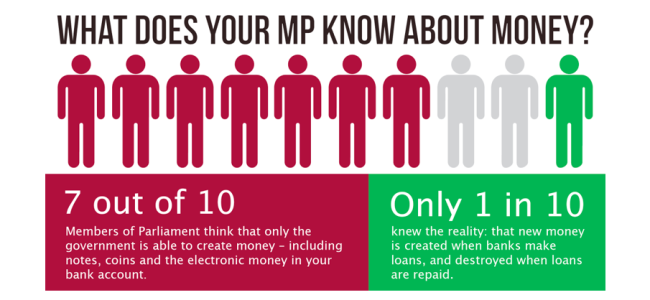 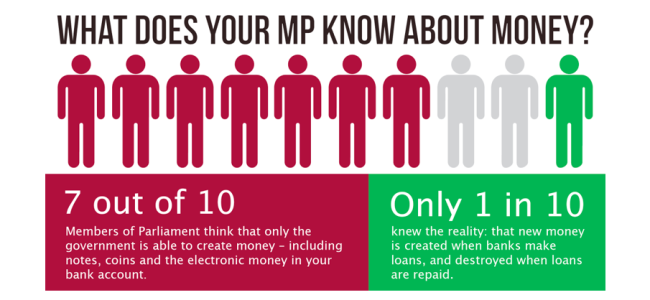 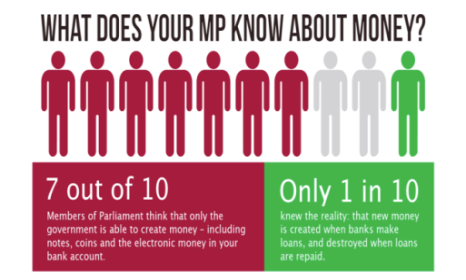 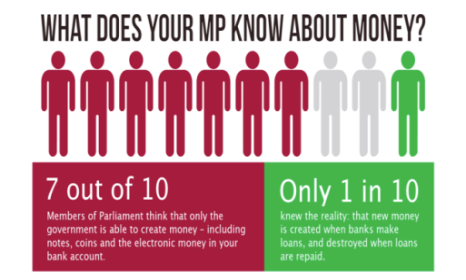 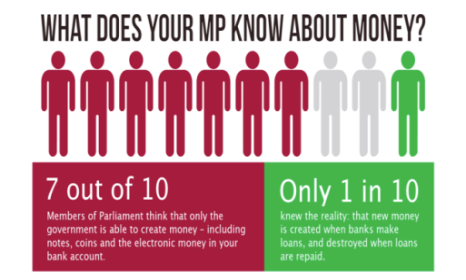 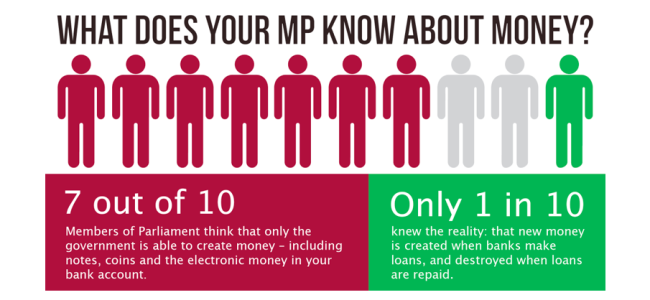 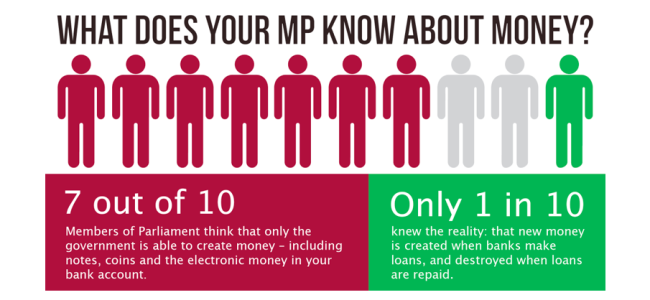 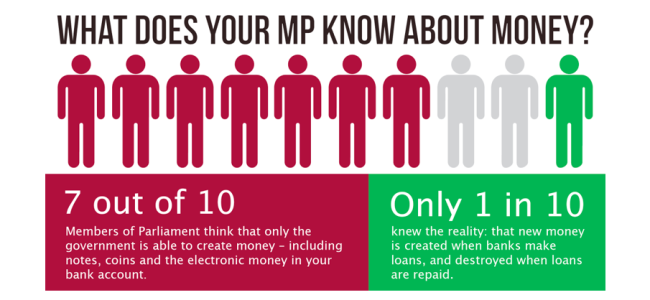 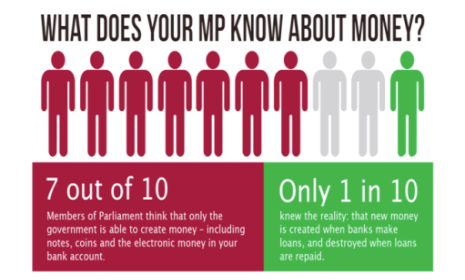 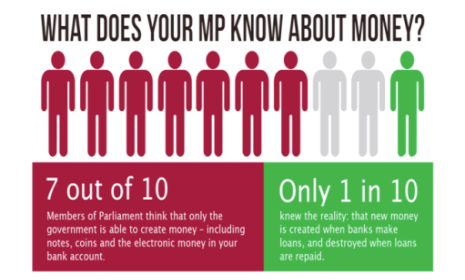 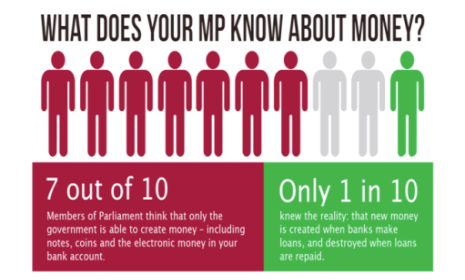 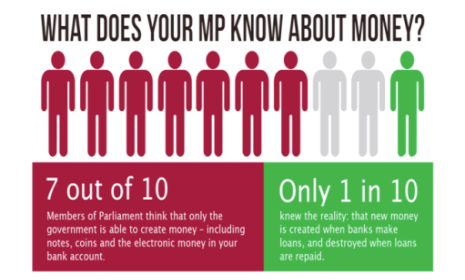 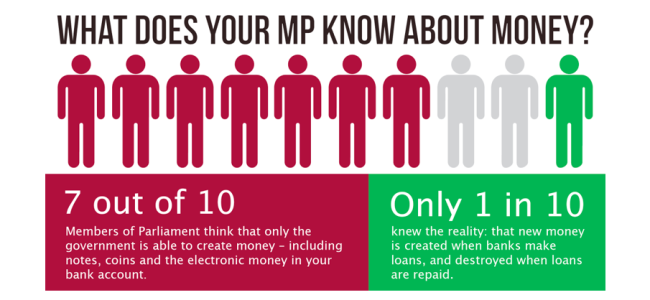 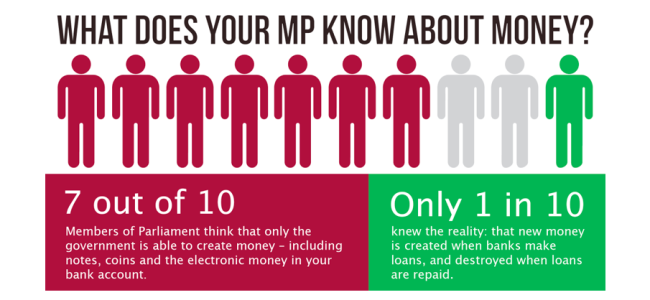 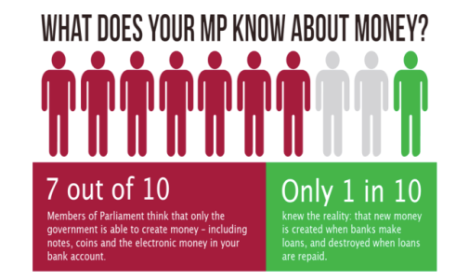 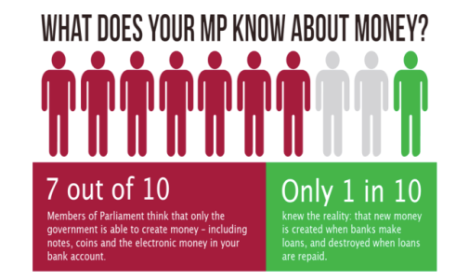 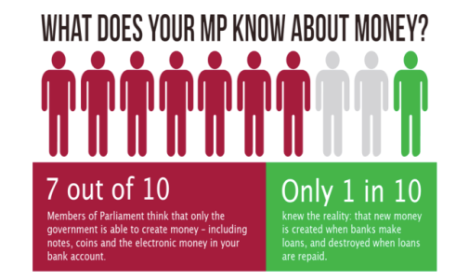 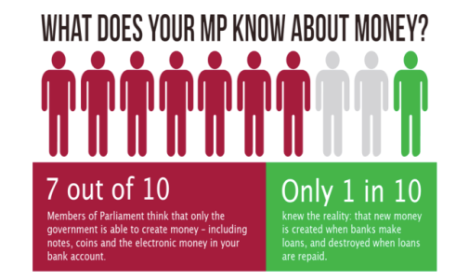 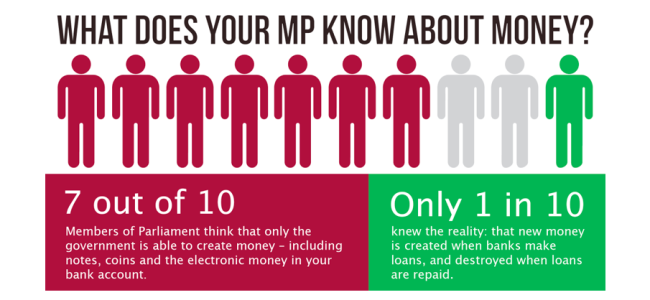 1 Agency for Healthcare Research and Quality, Potentially Preventable Hospitalizations for Acute Chronic Conditions, November 2010.
https://www.hcup-us.ahrq.gov/reports/statbriefs/sb99.pdf
COPD Readmission Reduction Strategies
Cross-continuum of care delivery
COPD Coordinator function
Efficient communication between all parties
Seamless discharge
Home visit
Patient centered care
Patient training in self monitoring and self management
Active Lifestyle	
Activity supports overall physical and mental health
Patient training
Patient should have a checklist of responsibilities and daily activities
Use of the “teach back” method
COPD Readmission Reduction Strategies
Proper Equipment
MDI
Pulse Ox
Airway clearance devices
Peak flow meters 
Rapid Action Plan
Early intervention is the key to successful exacerbation resolution and relapse avoidance
Pulmonary Rehab, smoking cessation
COPD Patient 30 day Hospital Readmission Reduction Program White Paper, Nonin
COPD Readmission Reduction Strategies
Set Clinical Definitions

Chronic Respiratory Failure – inability of the respiratory system to maintain gas exchange within normal limits.  The degree of respiratory failure may range from mild to sever with the severity determining the urgency and extant of treatment.  It is generally divided into 2 forms:

Oxygenation failure – inability to maintain PaO2 of 60 mm HG or greater on room air.
Ventilatory failure – inability to maintain PaCO2 of 45 mm HG or below

Lets talk oxygenation failure first
Recommendations of the 6th LTOT Consensus Conference
All patients who are provided an intermittent-flow device must be clinically evaluated and titrated to the intermittent flow required by the specific device being employed, in order to ensure optimal oxygen delivery for that individual patient during rest and during routine activities of daily living.

 Evidenced based criteria are needed to define “ambulatory”, “portable,” and “wearable” oxygen technologies as they apply to each specific patient’s needs.  Until such evidence exists, the physician, patient, and home medical provider must effectively collaborate, using their best efforts and state of the art knowledge in that timeframe to ensure that all LTOT users have access to the best and most appropriate technology that fit their clinical and life style needs
AARC Clinical Practice Guideline for Oxygen in the Home or Alternate Site Health Care Facility
11.1.2 Measurement of baseline oxygen tension and/or saturation is essential before oxygen is begun. These measurements should be repeated when clinically indicated or to follow the course of the disease, as determined by the attending physician. Measurement of oxygen saturation also should be made to determine appropriate oxygen flow or PDOD/DODS setting for ambulation, exercise, or sleep.*

* Includes continuous flow
Are All Pulse Oximeters the same?   Consider Acutely/Chronically Ill Patients?
NAMDRC Letter
Jones Nursing Study
Nonin White Paper
Pulse Oximetry Overestimates Oxygen Saturation in COPD
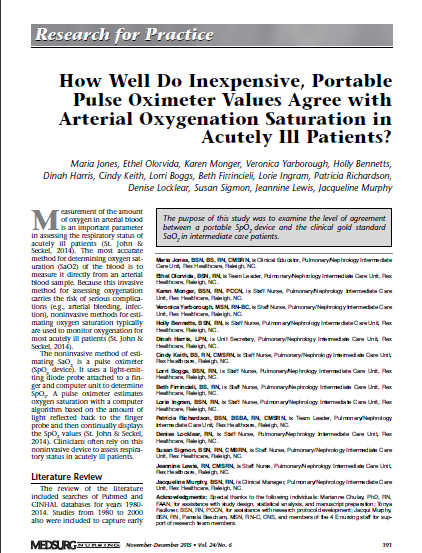 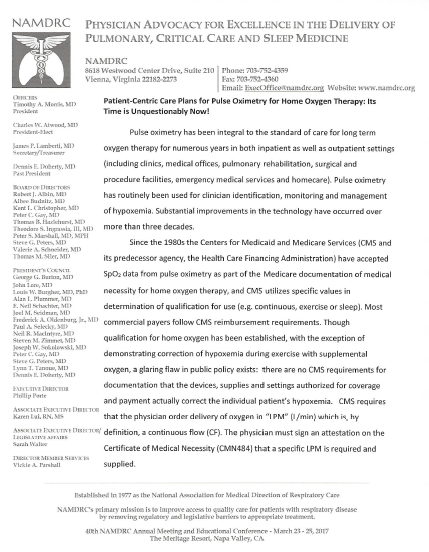 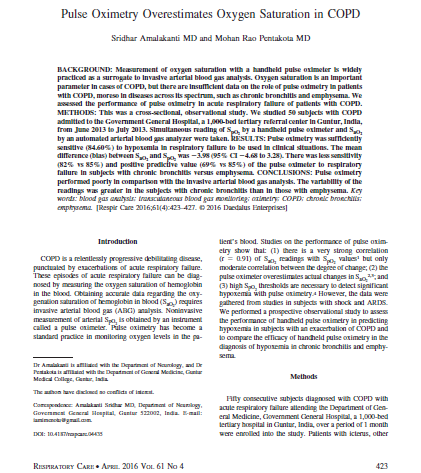 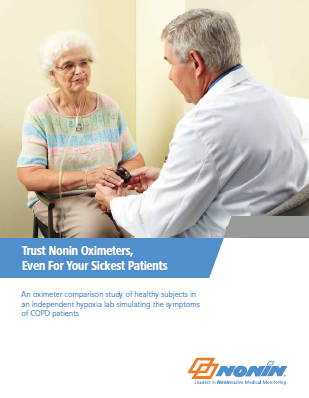 Next Generation Pulse Oximetry on Acutely/Chronically Ill Patients:Pulse Oximetry Overestimates oxygen saturation in COPDPublished Respiratory Care Journal, June 2016
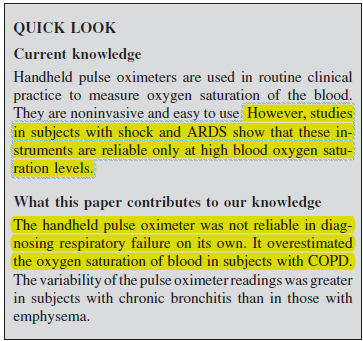 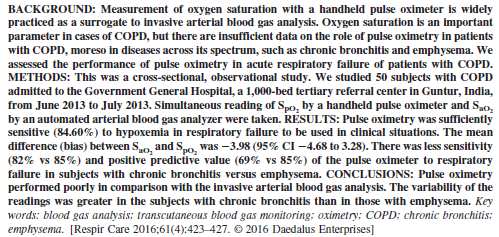 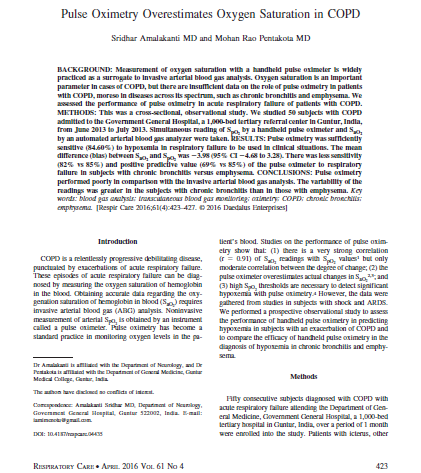 Study concluded that CONVENTIONAL “pulse oximetry performed poorly in comparison with the invasive arterial blood gas analysis”.  “Variability was greater in those patients with chronic bronchitis.”
Nellcor N-200, discontinued in 1995, was the oximeter used in study. Use of  >20 year old technology in study  published in 2016 demonstrates the need for education on the value of Next Generation Pulse Oximetry in all care areas.
Performed in India, Published in Respir. Care 2016.
Next Generation Pulse Oximetry on Acutely/Chronically Ill Patients:How well Do Inexpensive, Portable Pulse Oximeter values agree with arterial Oxygenation saturation in acutely ill patients?   Published in Medsurg Nursing, Dec 2015
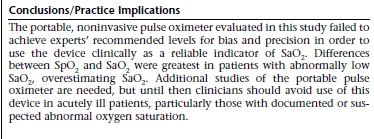 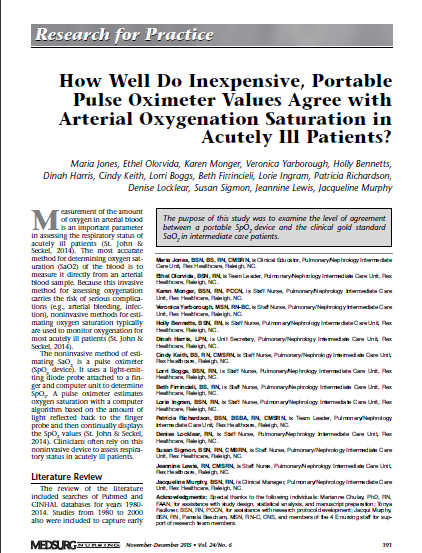 Testing indicated that conventional  finger tip pulse oximeters used on acutely ill patients provide inaccurate SpO2 measurements.   This type of fingertip pulse oximeter is commonly used in the treatment of COPD patients daily in all care areas.   

Is this a practice that we want to continue?
Next Generation Pulse Oximetry on Acutely/Chronically Ill Patients:Nonin White Paper
White paper challenges the performance of the two most common “low cost” finger tip oximeters.  Two device makers who represent over 30 different private label finger oximeters sold in the US, both FDA approved and OTC.
“This paper states that when performance might be most needed- during labored breathing with low perfusion - the two low cost oximeters tested in this study failed to track many of the hypoxic events and, instead froze the readings”
 “The Oximeters made by Beijing Choice and Contec Medical failed to track many of the desaturations”

Beijing Choice captured 69% of hypoxic events.
Contec captured 21% of hypoxic events

White paper published by Nonin.  Performed by Clinimark Labs Boulder, Co.
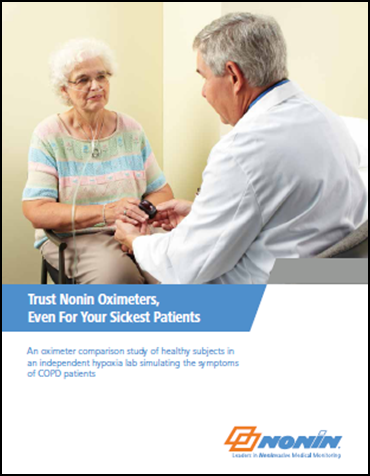 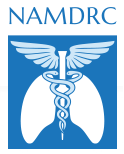 Long Term Oxygen Must be Titrated to Saturation - Consensus Statement …..As of June 2016 from the top Pulmonologists in the US
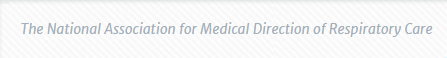 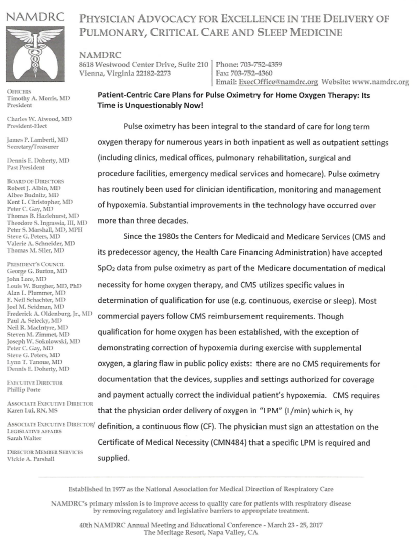 Patient-Centric Care Plans for Pulse Oximetry for Home Oxygen Therapy:
Its Time is Unquestionably Now!

June 2016, 
The National Association of Medical Directors of Respiratory Care
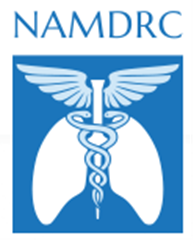 Titrate to Saturate Consensus Statement
“Though qualification for home oxygen has been established, with the exception of demonstrating correction of hypoxemia during exercise with supplemental oxygen, a glaring flaw in public policy exists: there are no CMS requirements for documentation that the devices, supplies, and settings authorized for coverage and payment  actually correct the individual patients’ hypoxemia.”
Titrate to Saturate Consensus Statement
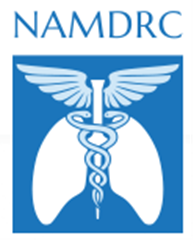 “Most portable systems deliver intermittent flow (IF) to conserve oxygen by restricting delivery to inspiration.”

“The IF controllers used with these portable systems have different principals of operation and proprietary designs and there are no standards for the amount of oxygen i.e. liter flow, delivered with IF,  thereby making certain elements of the CMS Certificate of Medical Necessity useless and unrelated to actual oxygen usage.”
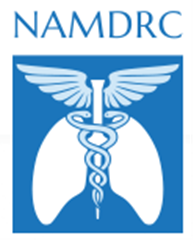 Titrate to Saturate Consensus Statement
“A prescription for supplementary oxygen for 2 lpm is close to meaningless in the absence of clinical documentation that such flowrate meets the patient’s needs.”

“Establishing liter flow to ensure appropriate oxygen saturation is the standard of care.”
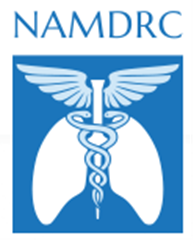 Titrate to Saturate Consensus Statement
“Analogous to diabetes, a pulse oximetry device is a self management tool similar to a glucometer. As with monitoring blood glucose periodically and tied to different activities (before meals and sleep), SpO2 can be monitored periodically and tied to activities (at rest and with different levels of exertion).”
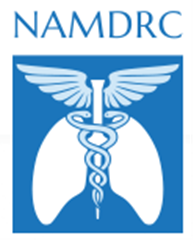 Titrate to Saturate Consensus Statement
“In order to improve outcomes, reduce hospital readmissions, and improve patient quality of life, long term oxygen therapy (LTOT) patients should have their prescribed oxygen titrated to need during rest and activities of daily living (ADLs).”
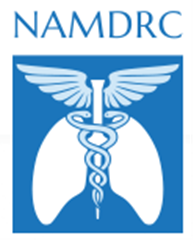 Titrate to Saturate Consensus Statement
“Only FDA approved devices should be used for oxygen titration.”

“The myriad of non FDA approved devices are not intended or approved for clinical use, and studies have shown them to be inaccurate on sick patients.”
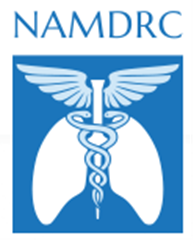 Titrate to Saturate Consensus Statement
“As most oxygen dependent patients are not trained healthcare professionals, it is our recommendation that:

“Only oximeters with 510K clearance that, as a part of the clearance, are tolerant of motion and have adequate performance under normal and low perfusion circumstances should be used to titrate oxygen during activities of daily living.”
FDA Reviewed, Type II vs OTC Pulse Oximeters
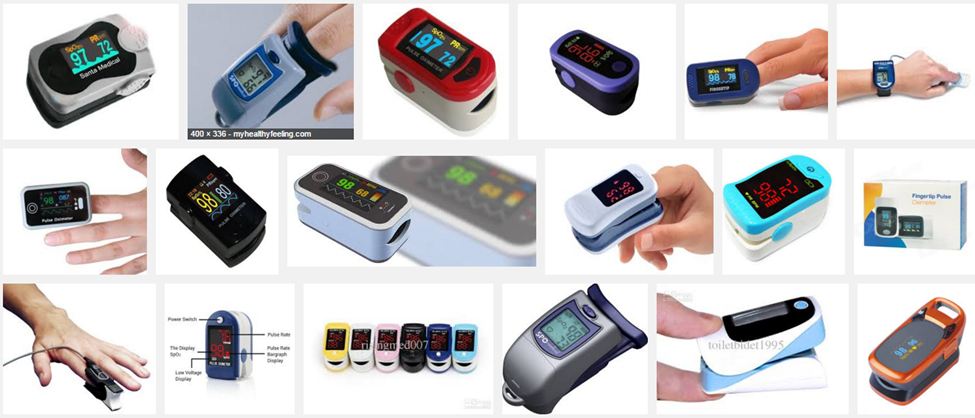 “Only FDA approved devices should be used for Oxygen titration.” -NAMDARC Consensus Statement
Using non FDA approved devices to monitor and titrate O2 settings should not be unacceptable.
OTC pulse oximeters do not have to meet FDA requirements and need not follow any quality standards.
Non FDA approved devices are usually labeled as appropriate for sports and recreation use.
Would you use a non FDA cleared oxygen concentrator to deliver oxygen to your patients?
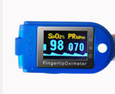 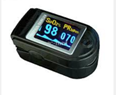 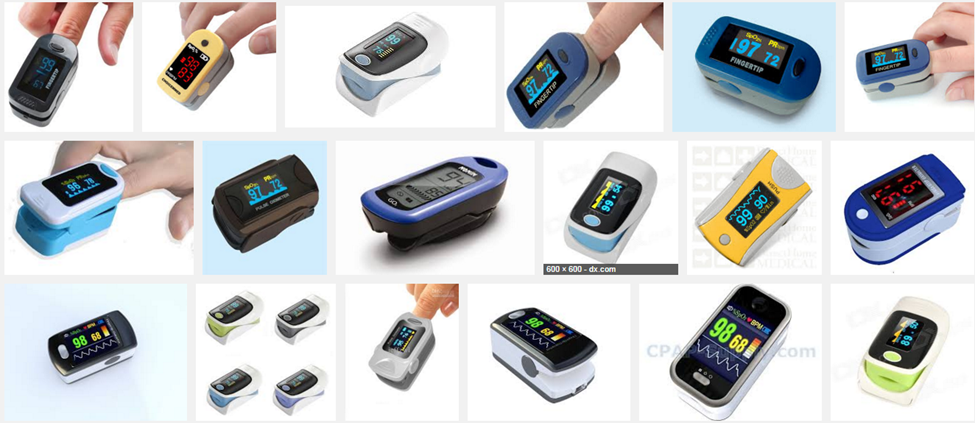 FDA Reviewed Type II Finger Tip oximeters
The following two examples “are tolerant of motion and have adequate performance under normal and low perfusion circumstances.”
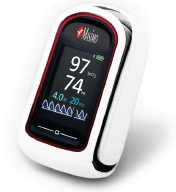 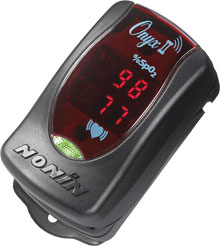 Nonin
Several Models
Masimo MightySat
Pulse Oximetry vs. Pulse CO-Oximetry
Pulse Oximetry
2 wavelengths of light
Pulse CO-Oximetry
Multiple wavelengths of light
98%
SpHb®
7 g/dL
SpO2
+
Total Hemoglobin Concentration
Oxygen Saturation
O2 Transport Capacity
Supply
Definitions
Anemia is a condition of low hemoglobin concentrations caused by decreased production, increased loss, or destruction of RBCs.

The World health Organization (WHO) defines anemia as hemoglobin levels of less than 12 g/dl in women and less than 13 g/dl in men.
Pronto Pulse Co-Oximeter and COPD Readmission
Prevalence of anemia in COPD patients varies from 7.5% - 33%1
Mortality risk is 34% higher in CHF patients with low Hgb1
Anemia is a marker for increased morbidity, hospitalizations, length of stay, mortality and health care costs1
Prolonged anemia has been cited as a contributing factor in the development of left hypertrophy and other co-morbidities2
Wouldn’t O2 therapy be less impactful in patients with low hemoglobin because oxygen carrying capacity is diminished?
Pulse Co-oximetery screening provides noninvasive SpO2, PR and hemoglobin (SpHb), providing clinicians more data to help assess a patients oxygenation status
Source Data:  Study of Anemia in Long Term Care (SALT): Prevalence of anemia an its relationship with the risk of falls in nursing home residents.- PNSY
Source data: Falls in people with chronic pulmonary disease; an observational cohort study,  Journal of Respiratory Medicine 2011 March; 105(3) 461-469
Prevalence in the Elderly  (65 yrs. or >)
In a summary of 45 published studies the weighted mean prevalence of anemia in seniors (65 or>)was found to be:
12% (3-25%) of individuals in the home setting 
> 3,000,000 in the US alone1
23% to 33% of individuals with CHF or COPD1
35% to 60% of individuals in the LTC setting1
40% to 72% of individuals at time of hospital admission1
 In a separate study,73% of COPD patients with anemia at time of admission are still anemic at time of discharge2
Dharmarajan, T.S., Avula, S., & Norkus, E.P. (2016, 10). Anemia increases risk for falls in hospitalized older adults:  An evaluation of  falls in 362
        hospitalized, ambulatory, long-term care, and community patients. JAMDA, 7: 287-293. 
Silverberg, D.S., Mor, R., & Weu, M.T. (2014). Anemia and iron deficiency in COPD patients: prevalence and the effects of correction of  the anemia
        with erythropoiesis stimulating agents and intravenous iron. BMC Pulmonary Medicine, 14(24), 1471-2446.
Chronic Anemia
Anemia lasting < 90 days has no statistical impact on hospitalizations

Anemia lasting > 90 days increases your chances of being hospitalized by a factor of 1.9

Anemia lasting 1 year increases your chances of being hospitalized by a factor of 2.2


Dharmarajan, T.S., Avula, S., & Norkus, E.P. (2016, 10). Anemia increases risk for falls in hospitalized older adults:  An evaluation of  falls in 362
        hospitalized, ambulatory, long-term care, and community patients. JAMDA, 7: 287-293.
COPD Comorbidities
Cardiovascular Disease
Hypertension
Diabetes Mellitus
Hypercholesterolemia
Osteoporosis
Mood Disorders (anxiety and depression)

All but the last are causes for anemia of chronic inflammation1
Yohannes, A.M., & Ershler, W.B. (2011).  Anemia in COPD:  A systematic review of the prevalence, quality of life, and mortality. Respiratory Care,  May, 56(5) 644-652.
Complications Associated with Anemia
Cardiac complications
Cognitive impairment
Depression
Increased mortality
Decreased quality of life
Negative impact on effectiveness on O2 therapy.
Impaired physical performance
Frailty
Falls
Anemia Impact on Patients
Fatigue and dyspnea are the major symptoms of anemia, and these can be related to reduced oxygen carrying capacity of blood1
Furthermore, this symptom complex in patients with COPD will inevitably contribute the morbidity and mortality associated with impaired quality of life and reduced exercise capacity1
Annual direct health costs for COPD patients is more than twice as costly with Anemia present 2
$17,240 vs $7,929
Yohannes, A.M., & Ershler, W.B. (2011).  Anemia in COPD:  A systematic review of the prevalence, quality of life, and mortality. Respiratory Care,  May, 56(5) 644-652.
Shorr, A.F. et al.(2008).  Anemia in chronic obstructive pulmonary disease:  epidemiology and economic implications. Curr Med Resp Opin, April, 24(4), 1123-30.
Impact on NIV survival
In a 2016 cohort study looking at mortality rates for COPD patients in the ICU receiving NIV:
NIV failure rate was over twice as high for anemic vs. patients with normal hemoglobin.
49% vs 22.6%1
When compared to patients with normal hemoglobin, hospital mortality was higher in the anemic group.
20.8% vs 52.8%1

What impact can anemia screening have on your NIV program?
1.  Ergan, B. & Ergun, R. (2016). Impact of anemia on short-term survival in severe COPD exacerbations:  a cohort study. Dovepress, June, 11(1), 1775-83.
Reducing Falls**
In a study of 362 hospitalized ambulatory older adults,  patients who fell were more likely to have low hemoglobin.
ER/ICU LOS increased by 2X for patients who suffer a fall.
90% of hip fractures are due to falls and anemic patients are 3 times more likely to have a fall.
Hip fractures projected to increase to 6.3 million annually by 2050.
For each 1 g/dl that hemoglobin increases, risk of fall goes down 24%.



**Source Data:  Study of Anemia in Long Term Care (SALT): Prevalence of anemia an its                    relationship with the risk of falls in nursing home residents.- PNSY
COPD Readmission Reduction Strategies
Would a patient care plan that combined SpO2 and SpHb help better manage the needs of a COPD patient?

Screening for low Hgb in this population makes sense
Pulse Co-Oximetry
Oxygen Saturation (SpO2) + Total Hemoglobin (SpHb®) 
= more information about a patient’s oxygenation status
The Role of SpO2 and SpHb in Oxygenation
In the Blood, Oxygen (O2) binds to Hemoglobin (Hb) for transport to organs in the body.

Consider this example:

Oxygen (         ) are delivered by hemoglobin (Train) to the organ or tissue where they are required (Station)

Hemoglobin has 4 binding sites for oxygen. (Cars on the Train)
SpO2 shows what % of  Cars on the Train have a molecule of Oxygen as a passenger  
SpHb shows us how many Trains are available, and thus the total Cars are available, to transport the O2.
O2
O2
O2
O2
O2
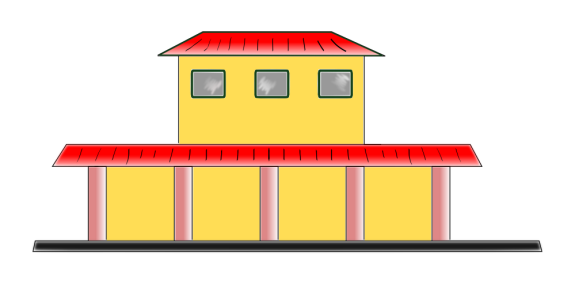 Hb
Tissues & Organs
What SpO2 Tells You About Patient Oxygenation Status
In which scenario below, A or B, is more oxygen being transported to the tissue?
Normal O2 Sat
Almost 95 to 100% of the functional hemoglobin is saturated with oxygen
(95 to 100% of the cars are filled)
A
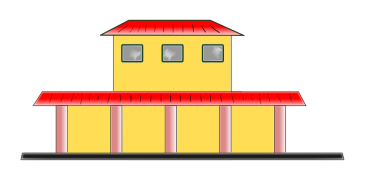 O2
O2
O2
O2
O2
O2
O2
O2
O2
O2
O2
O2
O2
O2
O2
O2
O2
O2
Low O2 Sat
Oxygen delivery to the tissue is reduced. In this example, the SpO2 would be 50%.
B
Hb
Hb
Hb
Hb
Hb
Hb
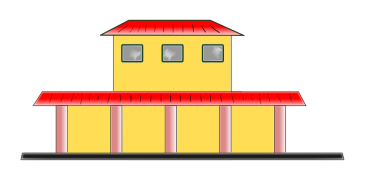 Pulse oximetry indicates what % of hemoglobin binding sites are carrying oxygen.  
This provides insight into how efficiently the body is getting oxygen to the organs & tissues.
What SpHb Adds to the Picture of Oxygenation Status
Normal SpHb
Plenty of binding sites for oxygen in the blood.  (Plenty of Trains)
A higher hemoglobin concentration means more “carrying capacity to get oxygen to the body.  (e.g. More trains and cars to carry the O2)
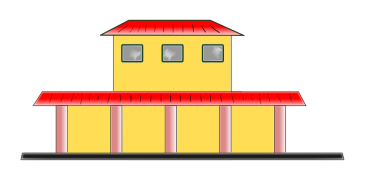 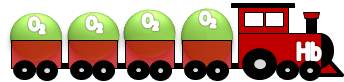 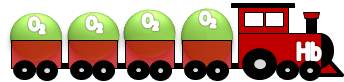 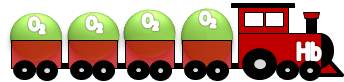 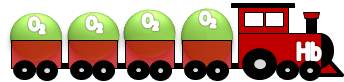 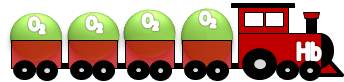 Low SpHb (Anemia)
Oxygen delivery to the tissue is inhibited by low Hemoglobin.  (Fewer Trains)
A lower hemoglobin concentration means less binding sites to transport oxygen to the body.  (Fewer trains to carry the O2)
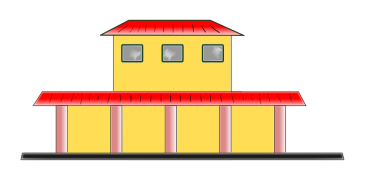 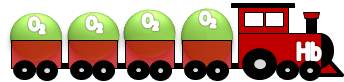 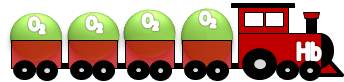 The SpO2 in both of the above examples is the SAME (100%).
However, the patient with lower hemoglobin has less oxygen carrying capacity.
Low SpO2 and Low SpHb
The combination of low hemoglobin and decreased oxygen can result in a very low oxygen content which may be apparent in the following patients:
Chronic Obstructive Pulmonary Disease
Congestive Heart Failure
Other Chronic Diseases
Asthma
Obstructive Sleep Apnea
Obesity
Geriatrics
Pregnant women
O2
O2
O2
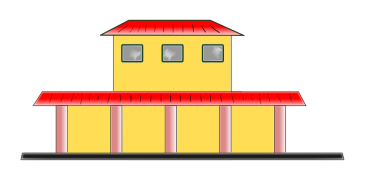 Hb
Hb
Suggested Support Document for Screening  Post Surgery with Pulse Co-OximetrY:Noninvasive Hemoglobin Monitoring, a rapid, reliable, and cost-effective method following total joint replacementMayo Study Published in Journal of Bone and Joint Surgery, 2016
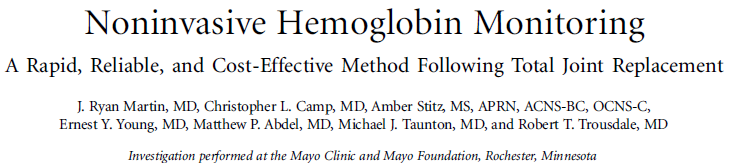 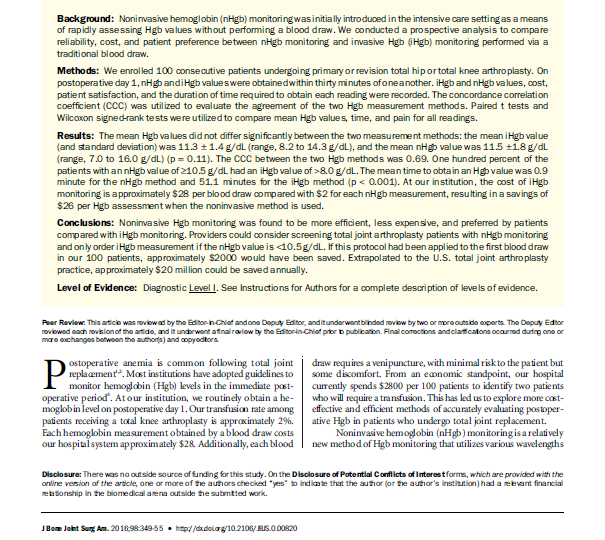 Study performed by Mayo used non invasive hemoglobin for screening post total hip and total knee  surgery results were favorable for nHgb.  
Researchers said: 
“Hgb monitoring was found to be more efficient, less expensive, and preferred by patients compared to iHgb monitoring (invasive testing)”

“ Implementation of this screening protocol following total hip and total knee arthroplasty could eliminate the need for invasive monitoring iHgb in approximately 80% of patients, resulting in potential annual savings of more than twenty million dollars in the US alone.
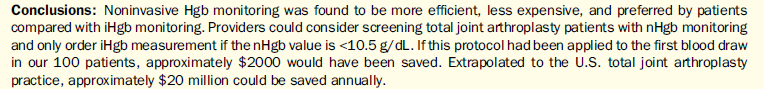 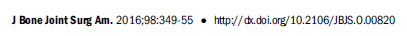 Suggested Support Document for Screening  with Pulse Co-OximetrY:Lubbock, TX WIC Poster Presentation
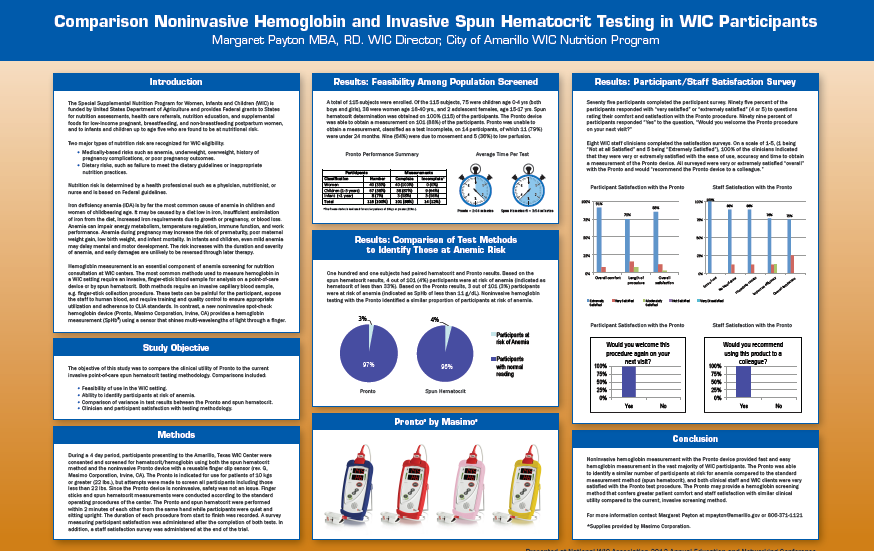 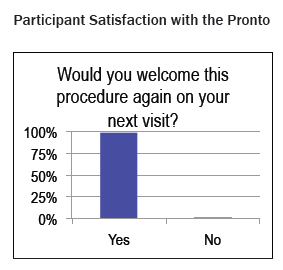 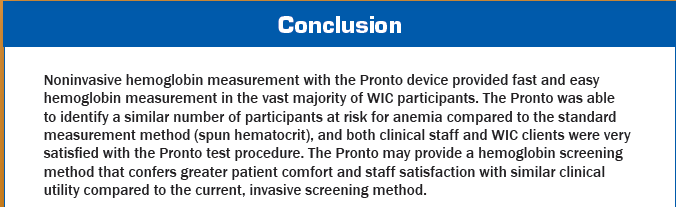 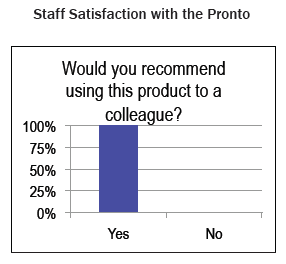 From Conclusion:  
“Noninvasive hemoglobin measurement with the Pronto device provided fast and easy hemoglobin measurement in the vast majority of WIC participants.”
“Pronto may provide a hemoglobin screening method that confers greater patient comfort an staff satisfaction with similar clinical utility compared to the current, invasive screening method.”
Suggested Support Document for Screening  with Pulse Co-OximetrY:Wisconsin, WIC Poster Presentation
Pronto Performance Summary
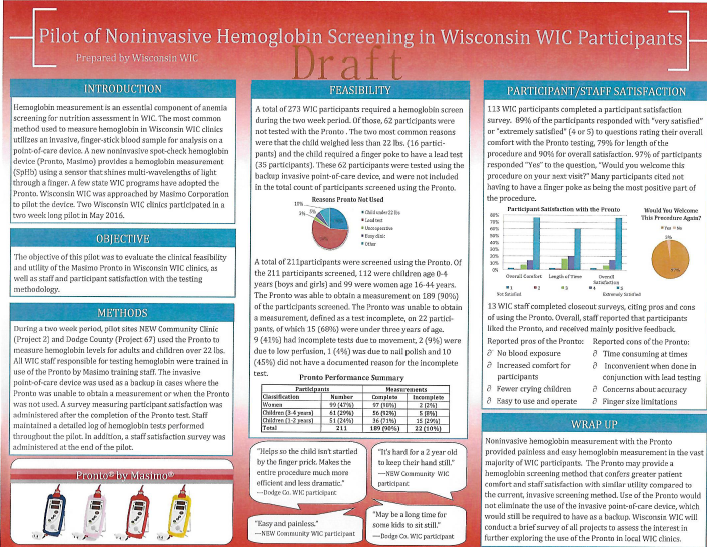 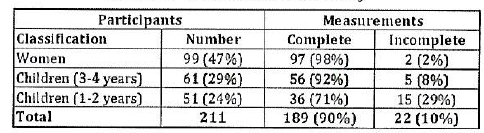 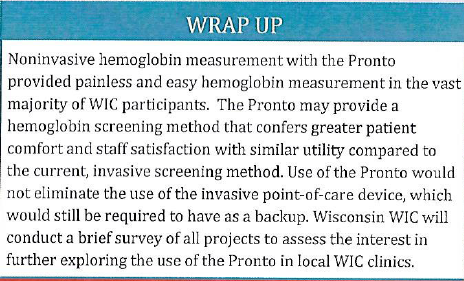 3 Wisconsin WIC Clinics.   211 clients.   
Pronto successfully obtained a measurement on 90% of clients.
Pronto successfully obtained a measurement on 96.68% of clients age 3 and above.
Staff satisfaction was high
97% of Clients surveyed said they would welcome this method of assessment again on the next visit.
Pronto® Pulse CO-Oximeter ®   Upgrade Your Pulse Oximeter
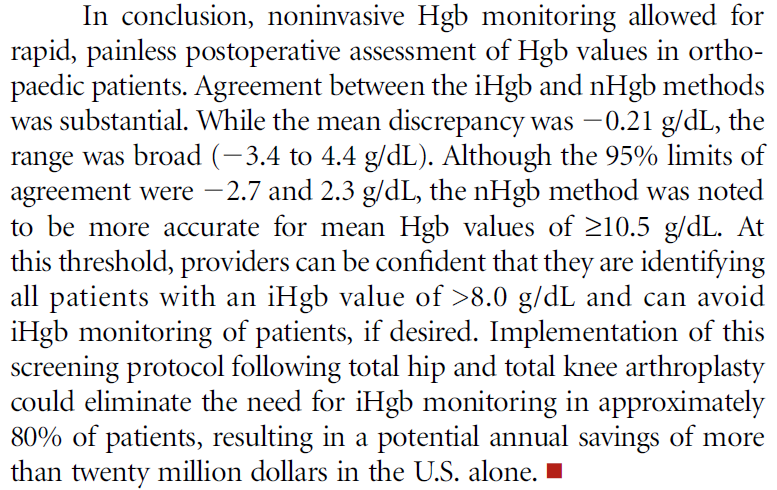 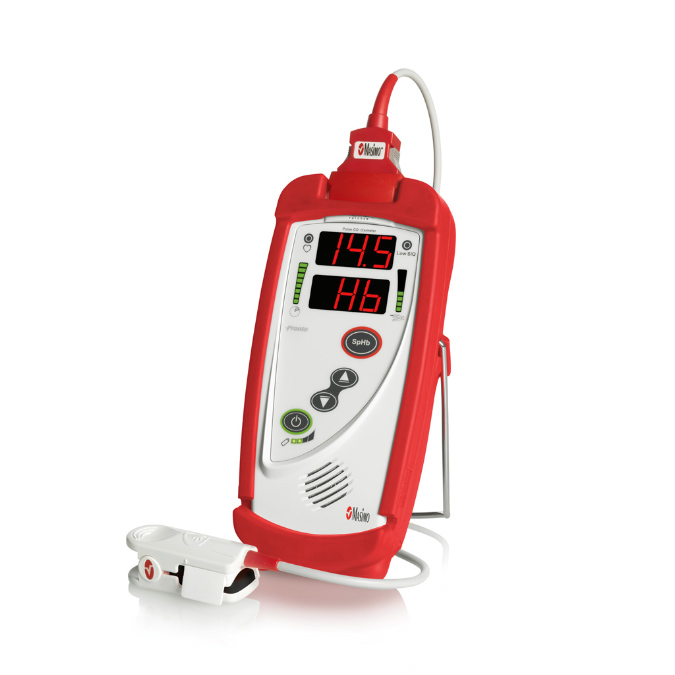 Pronto® provides more information about your patient’s oxygenation by noninvasively and simultaneously measuring oxygen saturation (SpO2), pulse rate (PR) and total hemoglobin (SpHb®) facilitating timely patient assessment and reducing unnecessary testing.
Evolution: Conventional…. to Next Generation…. to Pulse CO-Oximetry
Pulse Co-Oximetry
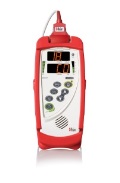 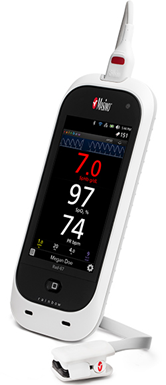 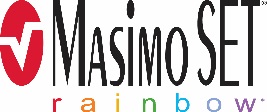 Next Generation
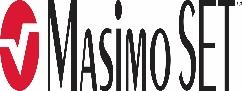 Rad-57®
Oxygenation Status Visibility
Confidence with Acute & Chronic illness

MORE Info on 
Oxygenation Status
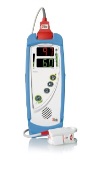 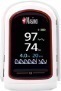 Conventional
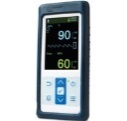 Mighty Sat®
Rad-5/5v®
Confidence with Acute & chronic illness
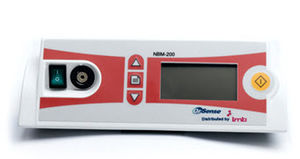 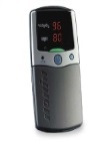 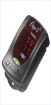 OrSense
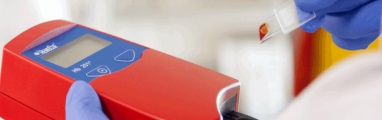 Nellcor
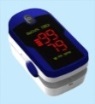 Nonin
Choice
Pulse  CO-Oximetry
Multiple Wavelengths of Light
Pulse Oximetry
2 Wavelengths of Light
Technology  Advancements
Conventional to Next Generation   Next Generation Pulse Oximetry, essential with Acutely and Chronically Ill Patients
All oximeters are not the same – Next Generation technology is superior to conventional and imports especially with sick patients

Using Pulse Co-oximetry to non invasively add SpHb screening to a vital signs assessment may help clinicians get a better picture of oxygenation status

As acuity levels go up in the home and LTC’s.    The ability to efficiently gather more information at the point of care can aid in improving patient care and possibly a re-admission reduction program
The Other Half of the Equation
EMMA Capnograph
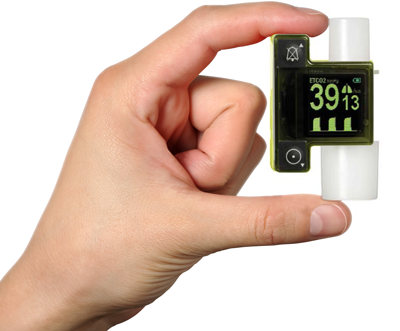 Reimbursement and Audits
Choice of an appropriate treatment plan, including determination to use a ventilator vs. a bilevel PAP device, is made upon the specifics of each beneficiary’s medical condition.   In the event of a claim review, there must be sufficient detailed information in the medical record to justify the treatment selected.*


Correct Coding and Coverage of ventilators-Revised May 2016, Joint DME Publication
Spot Check EtCO2 & Respiratory Rate Measurements
The purpose of NIV is to arrest or reverse the elevated levels of CO2 in the blood.

Respiratory Rate is a primary indicator of respiratory status and helps in evaluating efficacy of NIV therapy

Spot check EtCo2 measurements also help in evaluating the efficacy of therapy
Perform at same time of day
Prevent leaks
Nose clips, hands around lips, etc…



Would having proof of usage and efficacy of therapy be beneficial in case of an audit?
EMMATM User Interface
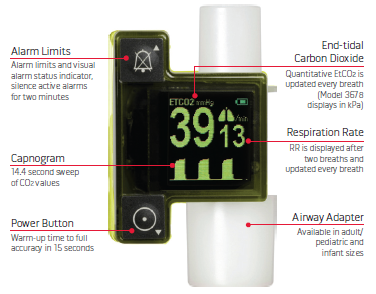 EMMATM Airway Adapter
The EMMA Airway Adapter is intended for single patient use
Two models
Adult/Pediatric
Dead space 6ml
Flow resistance <0.3 cm H2O at 30 Lpm


Infant
Dead space 1 ml
Flow resistance <1.3 cm H2O at 10 Lpm
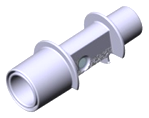 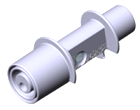 Zeroing procedure
Press Power On button. 
Attach EMMA Airway Adapter 
Ambient air (0% CO2) in the EMMA Airway Adapter is crucial
Press and keep holding down simultaneously Power On button and Alarm Silence button




Once the Service value display “0”, Zeroing of EMMA is completed.
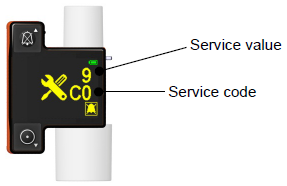 Service value starts "counting down"                                                     i.e. displaying "9" - "8" - "7" etc.                                                          until "0" is displayed.